PascalABC.NET
ВНИМАНИЕ:
Новая версия
Цыбикова Тамара Раднажаповна
PascalABC.NET — это:
Современный язык программирования, основанный на Delphi (Object Pascal) и сочетающий простоту языка Паскаль и огромные возможности платформы .NET.
Бесплатная, простая и мощная среда разработки.
Встроенный в среду разработки дизайнер форм, позволяющий быстро создавать оконные приложения.
Уникальная Web-среда, позволяющая разрабатывать и запускать программы на языках PascalABC.NET, C#, Visual Basic.NET, F#, IronPython из окна браузера, а также иметь личный каталог программ на сервере.
Сделайте 3 шага навстречу PascalABC.NET:
A. Скачайте последнюю версию системы программирования PascalABC.NET с интегрированным дизайнером форм по адресу: http://pascalabc.net/ssyilki-dlya-skachivaniya
B. Откройте Web-среду разработкиProgrammingABC.NET и запустите программу на PascalABC.NET прямо из окна браузера!: http://pascalabc.net/WDE/
C. Ознакомьтесь с примерами программ на PascalABC.NET: http://pascalabc.net/primeri-programm
Изучайте программирование вместе с PascalABC.NET!
http://pascalabc.net/
Сделайте 3 шага навстречу PascalABC.NET:
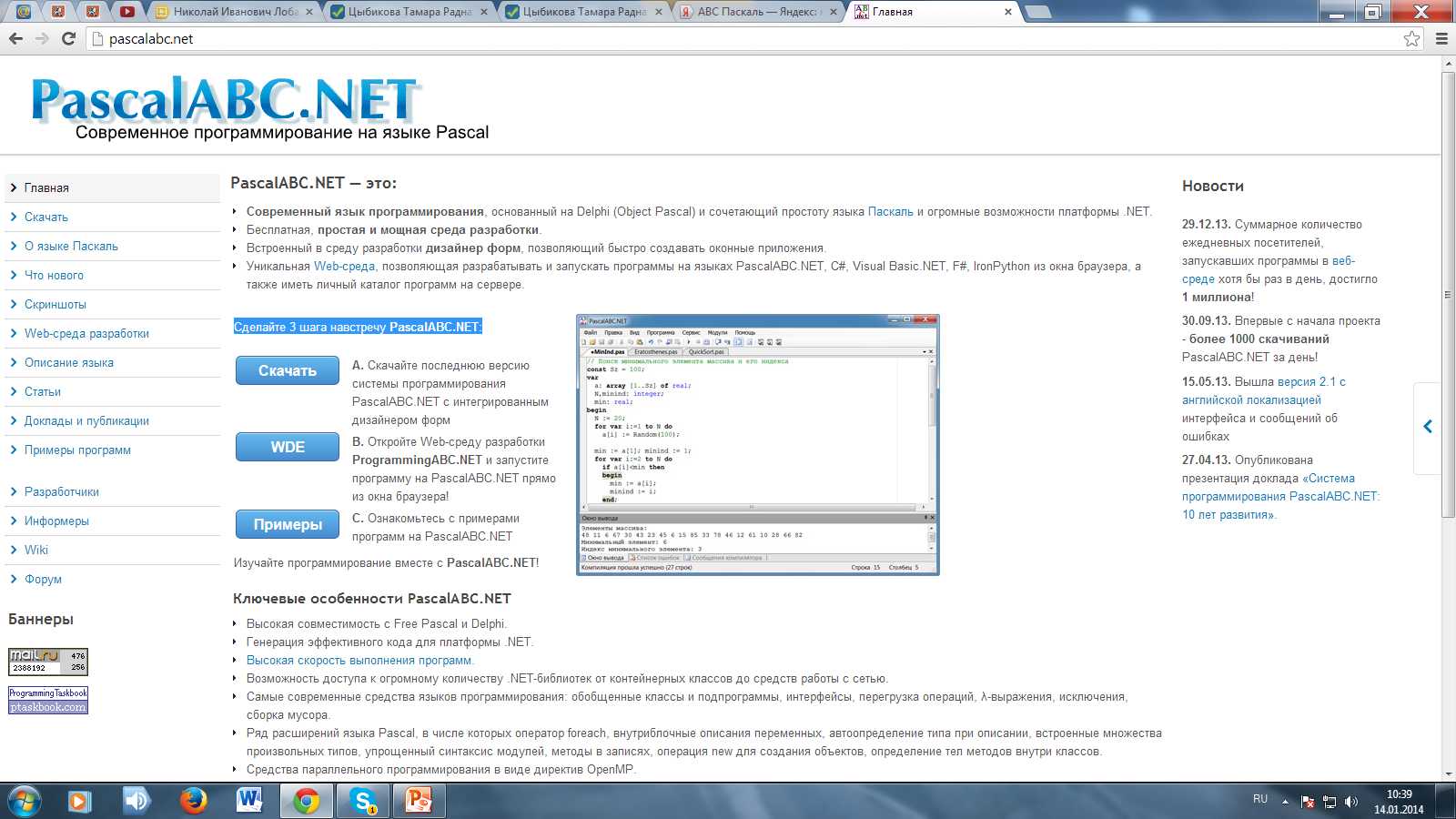 Ключевые особенности PascalABC.NET
Высокая совместимость с Free Pascal и Delphi.
Генерация эффективного кода для платформы .NET.
Высокая скорость выполнения программ.
Возможность доступа к огромному количеству .NET-библиотек от контейнерных классов до средств работы с сетью.
Самые современные средства языков программирования: обобщенные классы и подпрограммы, интерфейсы, перегрузка операций, λ-выражения, исключения, сборка мусора.
Ключевые особенности PascalABC.NET
Ряд расширений языка Pascal, в числе которых оператор foreach, внутриблочные описания переменных, автоопределение типа при описании, встроенные множества произвольных типов, упрощенный синтаксис модулей, методы в записях, операция new для создания объектов, определение тел методов внутри классов.
Средства параллельного программирования в виде директив OpenMP.
Среда разработки с встроенным отладчиком, обеспечивающая подсказки по коду, переход к определению и реализации подпрограммы, шаблоны кода, автоформатирование кода.
Ключевые особенности PascalABC.NET
Встроенный в среду разработки дизайнер форм для быстрого создания оконных приложений.
Простая и эффективная растровая графическая библиотека.
Встроенный электронный задачник Programming Taskbook.
Модули исполнителей Робот и Чертежник, используемых в школьной информатике.
Ключевые особенности PascalABC.NET
Механизм проверяемых заданий, обеспечивающий автоматическую постановку и проверку заданий.
Наличие Web-среды разработки WDE, позволяющей запустить программу прямо из окна браузера.
Возможность опубликовать в интернете ссылку на файл, сохраненный в Web-среде разработки.
Использование многолетнего опыта обучения программированию при создании языка и среды.
Простота, мощные возможности, бесплатность — вот главные достоинства PascalABC.NET!
Система PascalABC.NET разработана на факультете математики, механики и компьютерных наук Южного федерального университета, активно развивается и используется для обучения студентов в курсе Основы программирования, а также для обучения школьников. PascalABC.NET также активно используется в ряде учебных заведений России и ближнего зарубежья.
Авторы новой серии учебников информатики углубленного уровня (ФГОС) рекомендуют PascalABC.NET в качестве среды для обучения современному программированию.
Источники
Copyright © PascalABCNET Team ЮФУ 2014 All rights reserved. Custom Design by Youjoomla.com